VESPER QA INTRODUCTION
2023/7/7
Hui Niu
What does qa contains
How to use our qa (-- option)
What does cases contain
What does qa contains
The composition of Vesper Qa
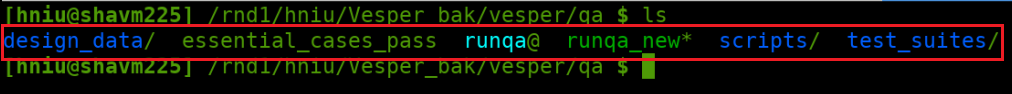 design_data: some necessary data, such as spef, twf, db and so on.
essential_cases_pass: These cases must be pass before you push code.
runqa: run cases conveniently.
QA
runqa_new: on the basis of script runqa , run cases in parallel.
scripts: some shared functions which apply in runqa and runqa_new.
test_suites: our regression cases.
How to use our qa (-- option)
Runqa and Runqa_new introduction
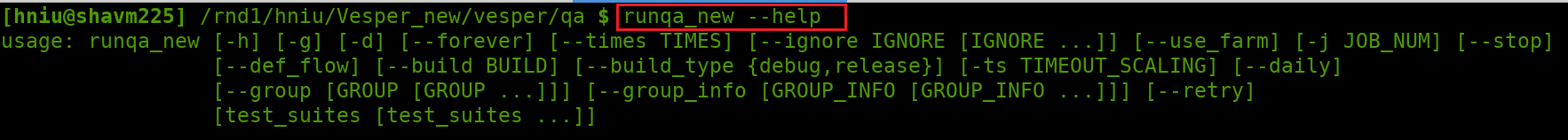 test_suites,  default=[‘essential_cases’] , positional arguments
       Usage:
runqa(runqa_new) : scripts run all the cases in essential_cases_pass



runqa(runqa_new) test_suites



runqa(runqa_new) test_suites/core

runqa(runqa_new) core = runqa(runqa_new) test_suites/core (recommended)
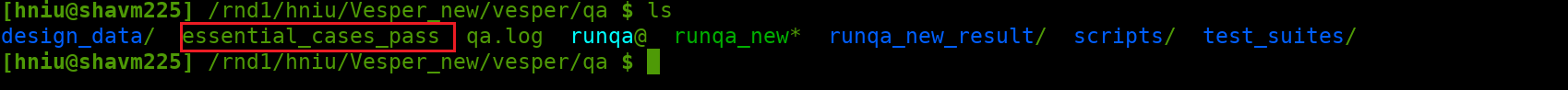 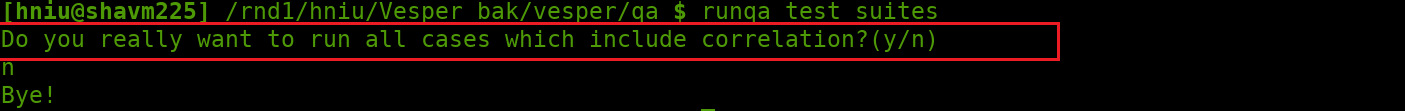 Runqa and Runqa_new introduction
2.  -g (regolden)
       Usage:
runqa(runqa_new) test_suites/core/test_help.py.cfg  –g
runqa(runqa_new) test_suites/core -g

--times (run n times until  cases fail)
       Usage: runqa(runqa_new) test_suites/core/test_help.py.cfg –times n




-j (run cases in parallel in j process), default = 4
       Usage: runqa(runqa_new) –j n 

--stop (script exit once one case failed)
        Usgae: runqa(runqa_new) --stop
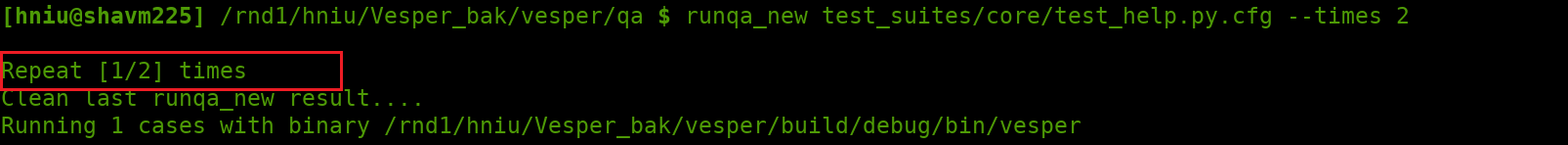 Runqa and Runqa_new introduction
6.  --build (specify which build you want)
      Usage:
runqa(runqa_new) without --build
	scripts use the default build (../build/(debug/release)/bin/vesper
runqa(runqa_new) --build build_path (abs_path/rel_path)

--build_type (specify which default build you want), default=[‘debug’]
      Usage: runqa(runqa_new) --build_type debug/release

-ts (specify the scaling factor of timeout)
        Usage: runqa(runqa_new) –ts n
Runqa and Runqa_new introduction
9.  --group (run groups of marked cases)
      Usage: runqa(runqa_new) --group mr help (…)
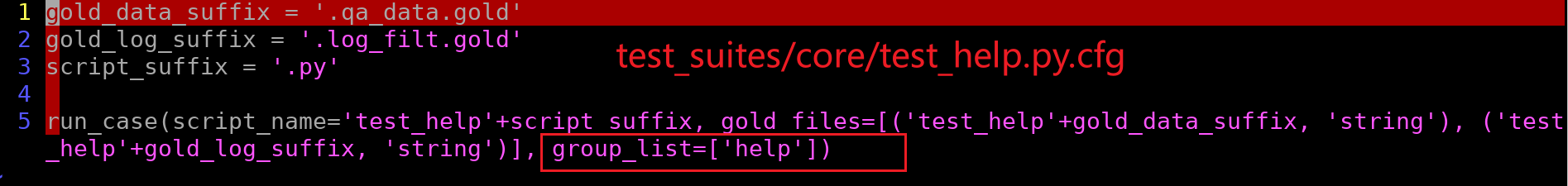 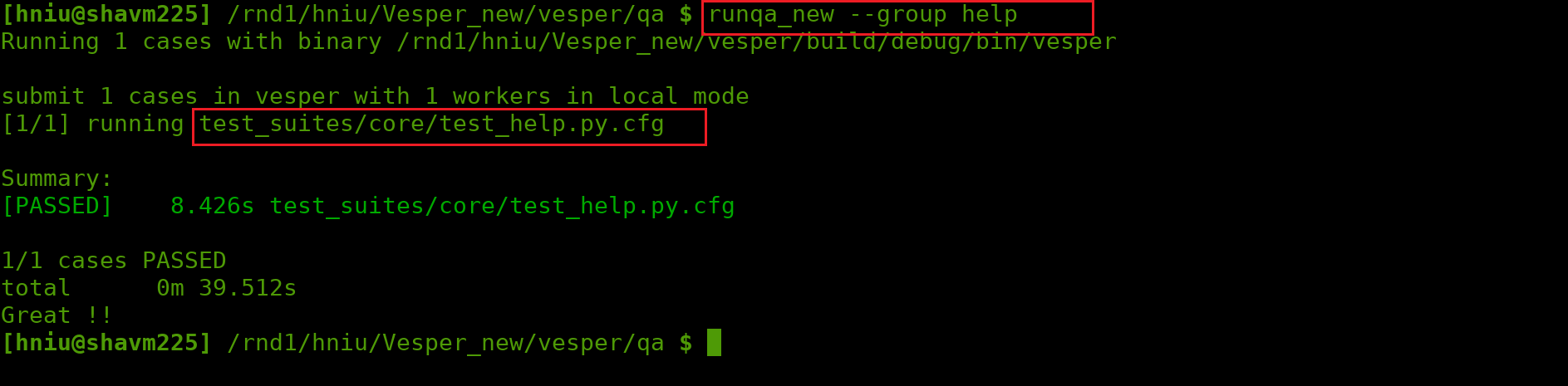 Runqa and Runqa_new introduction
10.  --group_info (list which cases are in specified groups)
      Usage: runqa(runqa_new) –group_info mr help (…)







Note:  If there is nothing behind --group_info,  scripts list all the groups and which cases in        these groups
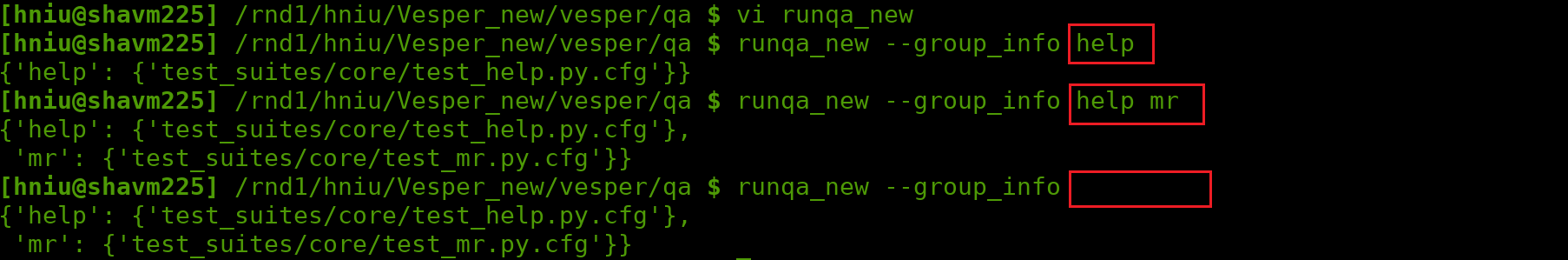 Runqa and Runqa_new introduction
11. --retry (rerun timeout cases twice automatically)
        Usage: runqa(runqa_new) --retry
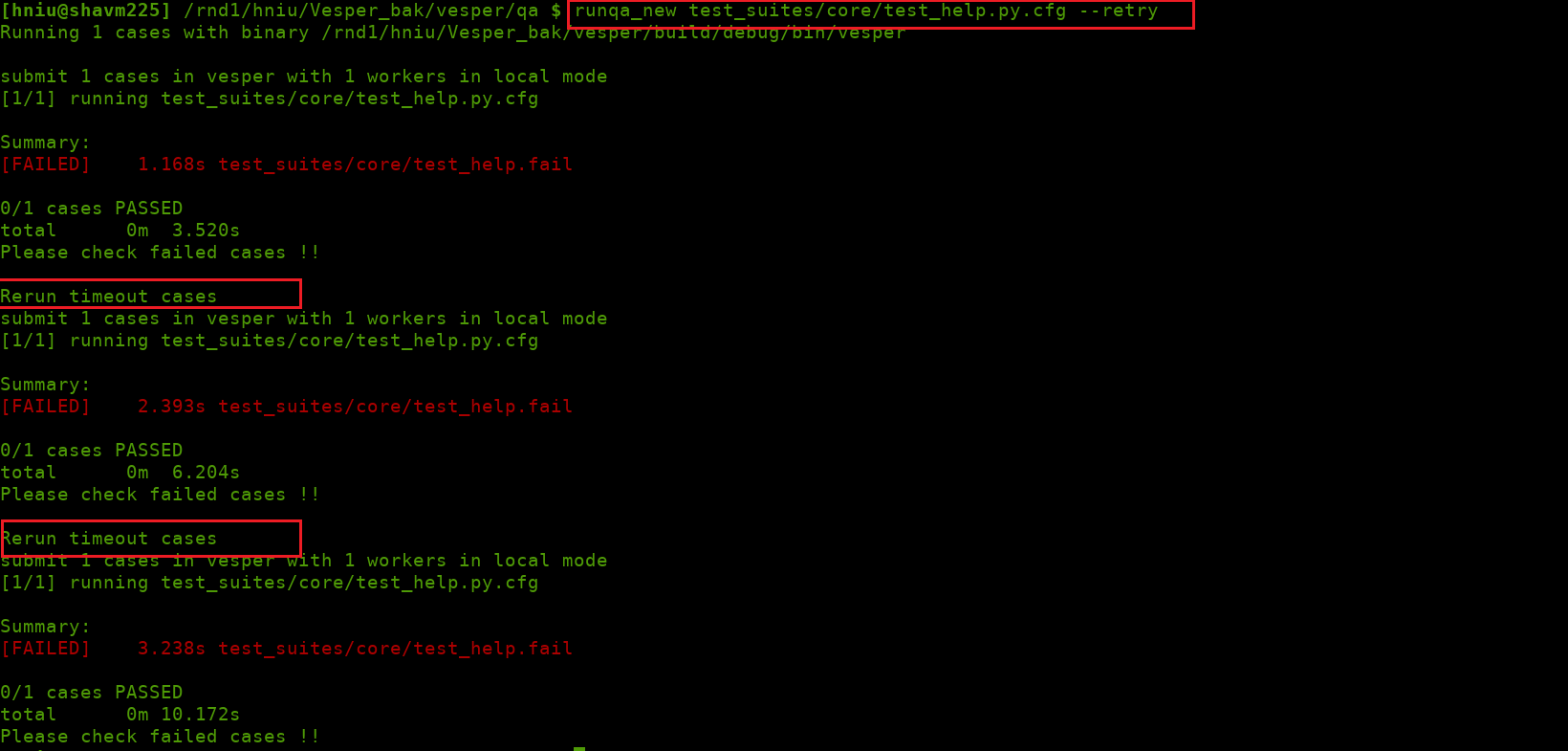 Runqa and Runqa_new introduction
12. --binary_search (find in which commit case failed or passed first time)
        Usage: runqa --binary_search (must) --find_type (not a must), default=False, False represents you want to find the commit_id in which case failed first time and True represents you want to find the commit_id in which case passed first time) --start_commit (must) xxx --end_commit (must) xxx

Note: only runqa has such feature.
What does cases contain
What does cases contain
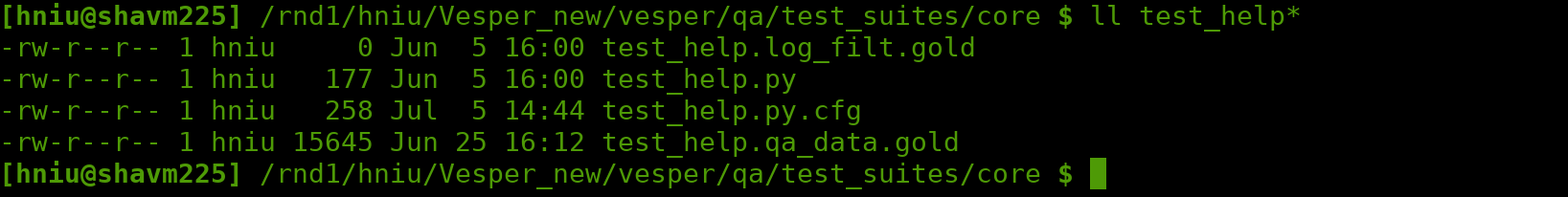 .cfg: configure file which needed by runqa or runqa_new, it tells scipts how to run, such as timeout, group_list and so on.
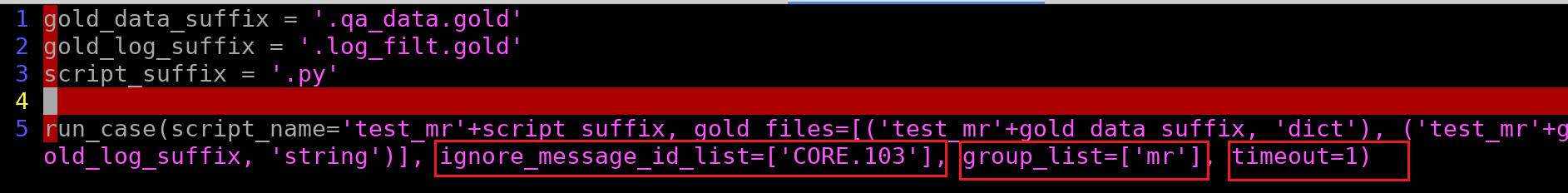 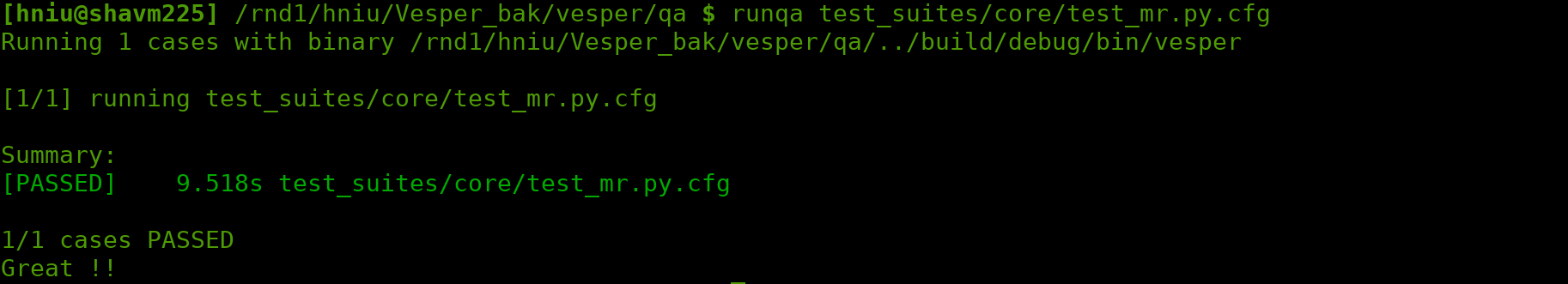 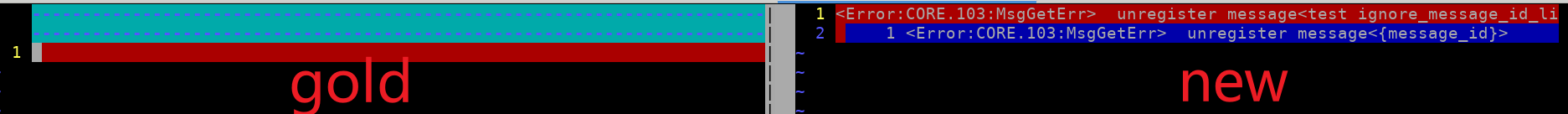 What does cases contain
.py: which needed by vesper, it tells vesper the following:
Files needed to load such as spef, twf, (…) 
View needed to be create, such as odv, dv and so on.
Data needed to generate, such as qa_data, run_stats.
Tcl file needed by HVP.

Gold files: which used by scripts to do comparsion.
.log_filt.gold
Qa_data.gold
.run_stats.gold
and so on (you can generate everything you like)
What should we do when cases failed?
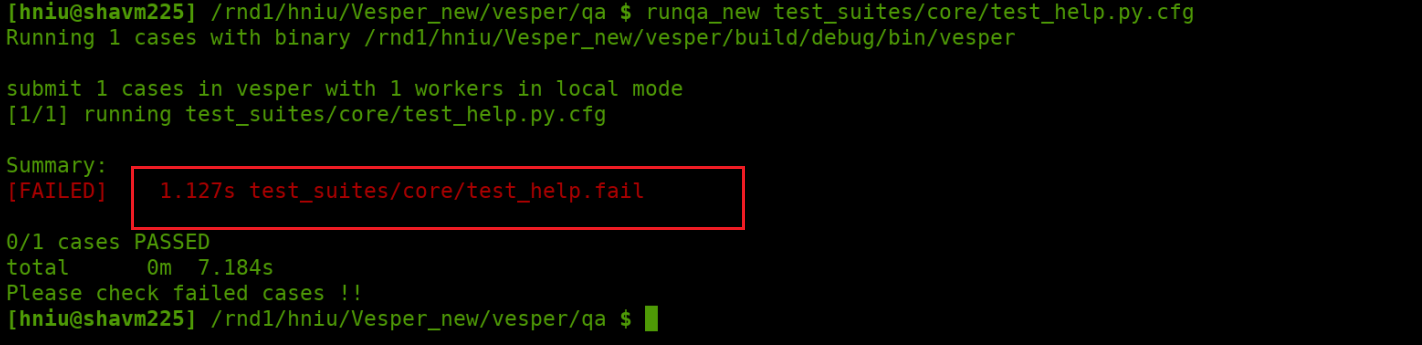 Timeout failed
Solution: pls add option –ts n or --retry
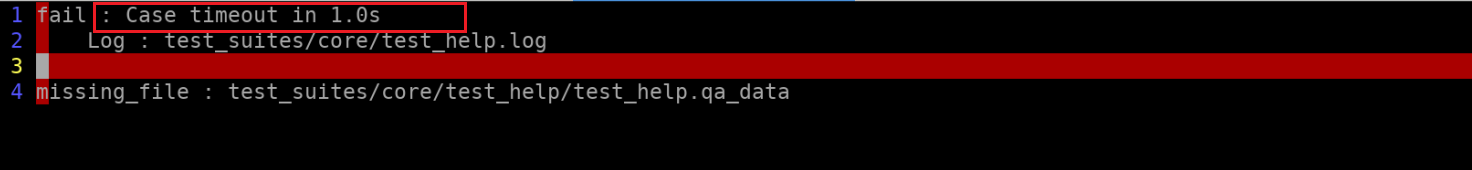 What should we do when cases failed?
Data diff
Solution: 
Step1: confirm if your fix these diff 
Step 2 : confirm is it reasonable or ask others
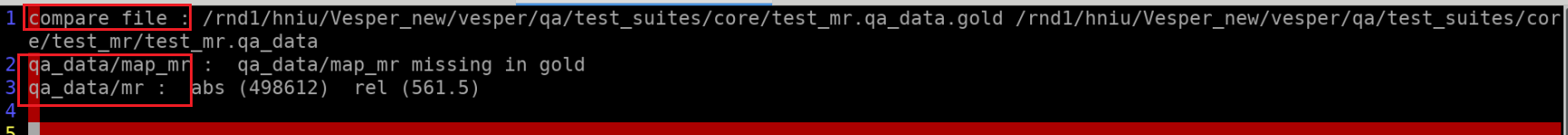 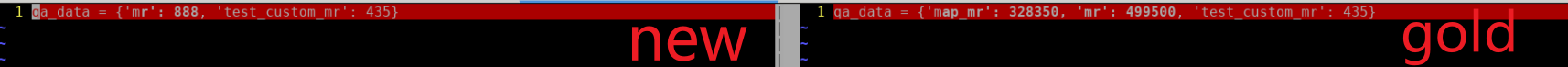 What should we do when cases failed?
3     Case quit abnormally
Solution: 
Step1: open log
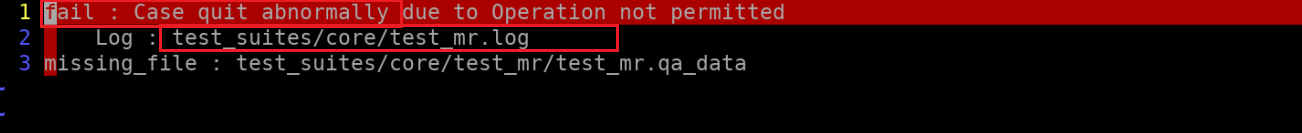 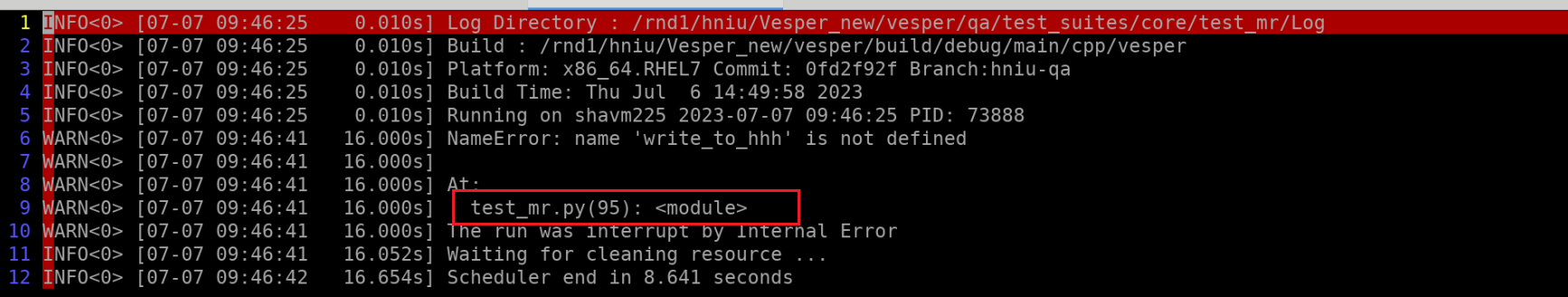 Thank You!